Показывая сигналы светофора, выполнять определенные упражнения
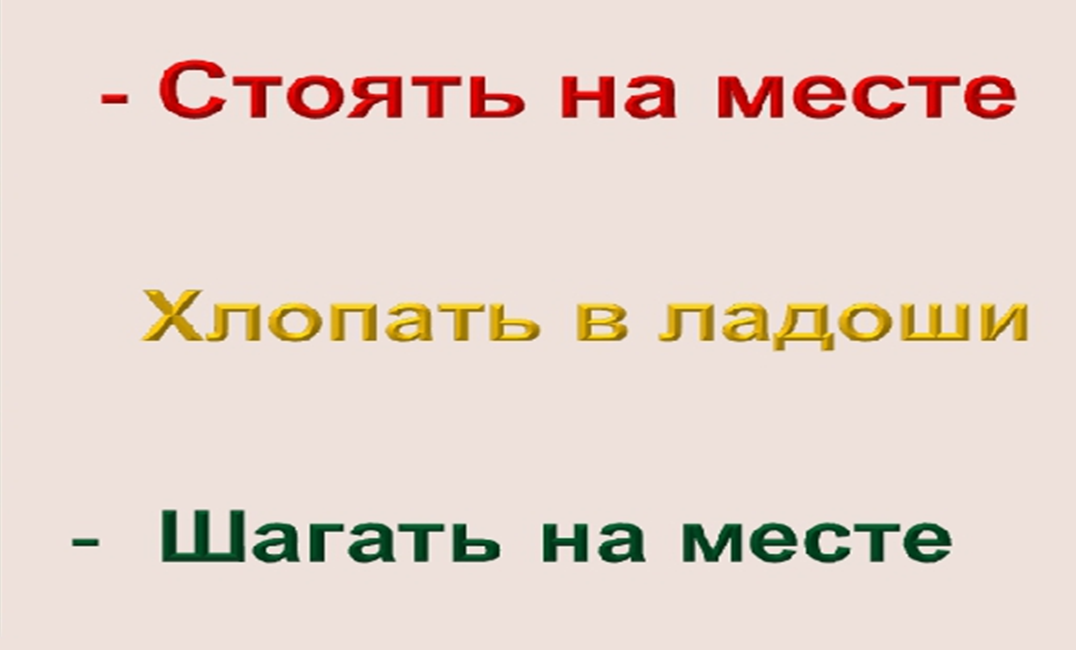 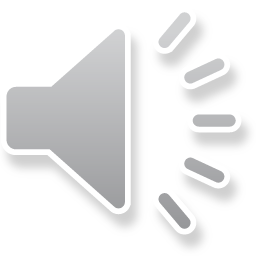